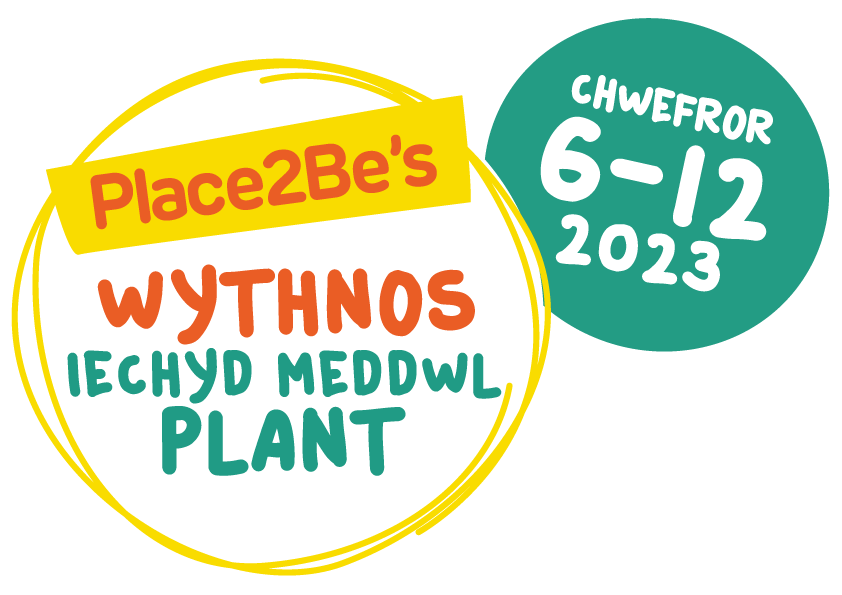 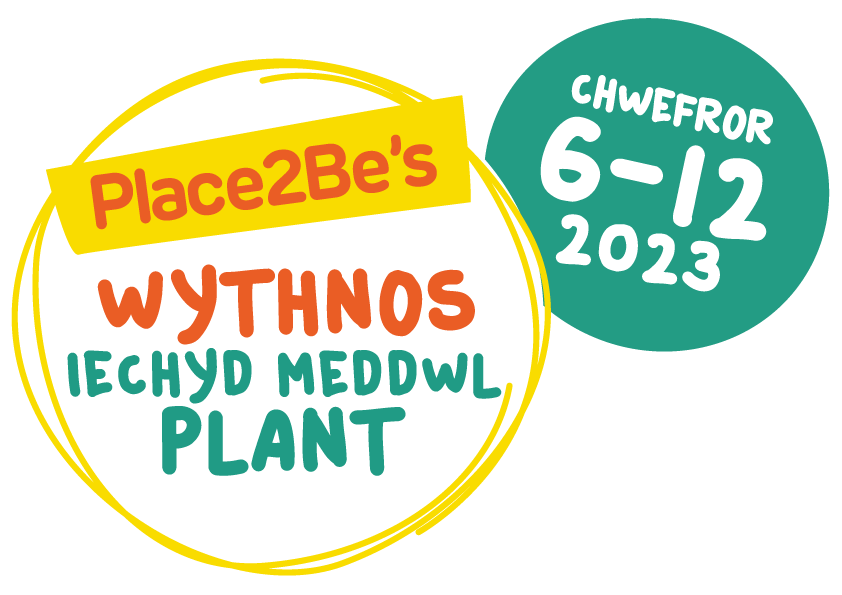 “Rwy’n diffinio cysylltiad fel yr egni sy’n bodoli rhwng pobl pan maen nhw’n teimlo eu bod yn cael eu gweld, eu clywed a’u gwerthfawrogi; pan allant roi a derbyn heb feirniadaeth; a phan maen nhw’n cael cynhaliaeth a chryfder o’r berthynas.”
Brene Brown
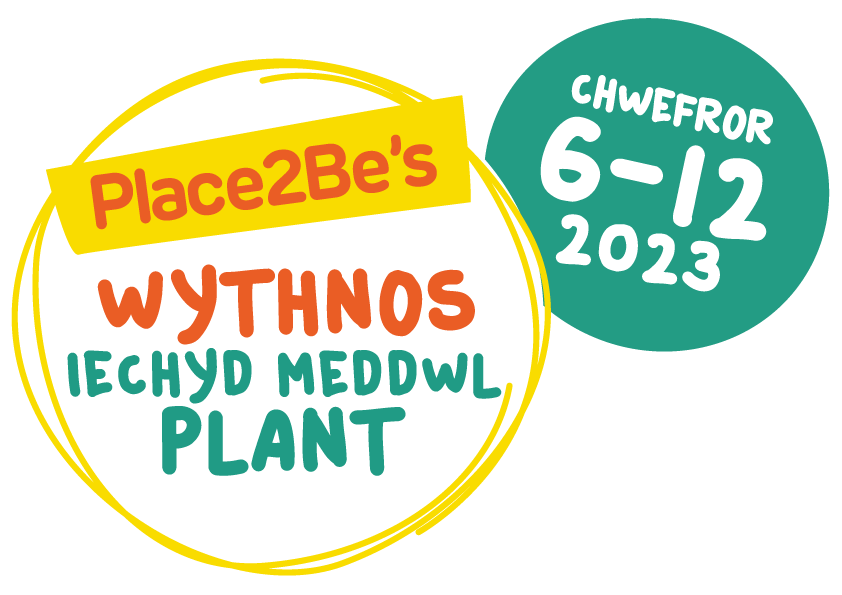 Cysylltiadau pwysig i ni
Gwyliwch y fideo hwn: https://www.youtube.com/watch?v=omPdemwaNzQ
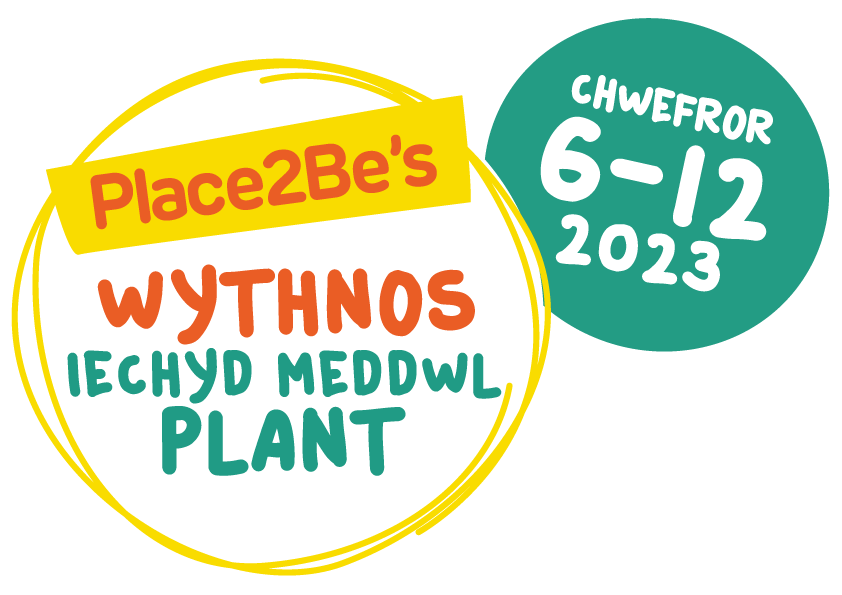 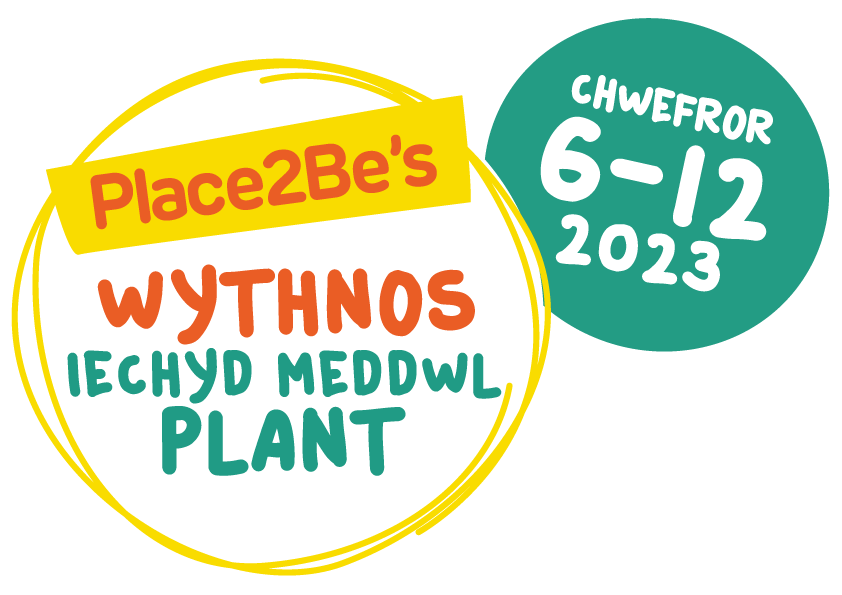 Aros yn gysylltiedig yn ystod cyfnodau anodd
Gwyliwch y fideo hwn: https://www.youtube.com/watch?v=0JXnHhLT7-I&t=
[Speaker Notes: Meddyliwch am ba mor hawdd y gallwn gysylltu â’n gilydd nawr gyda thechnoleg
Defnyddiwch ychydig o adnoddau diogelwch ar-lein i rannu â’r sleid hwn
Gallai ymarfer dilynol i’r bobl ifanc ei wneud mewn gwers arall gynnwys archwilio sut mae’r ffyrdd yr ydym yn cysylltu wedi newid dros amser...]
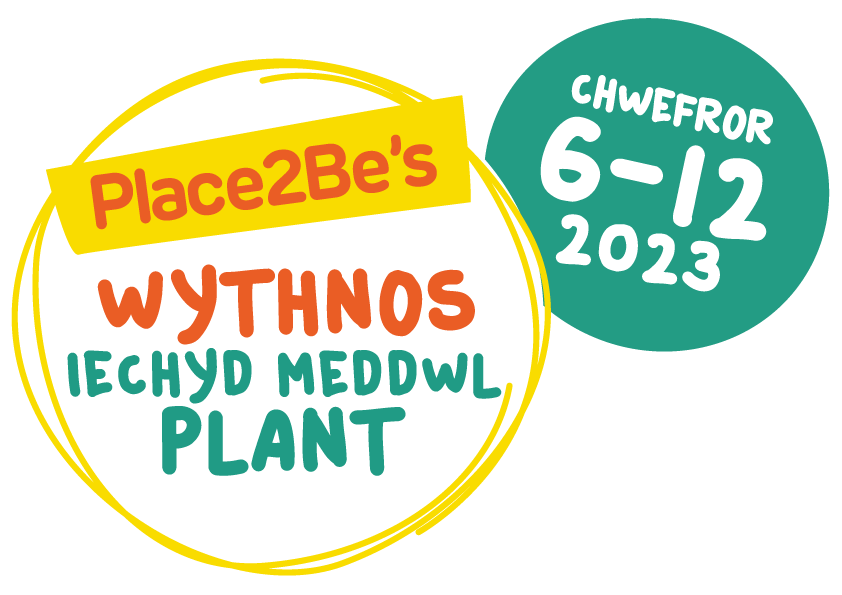 [Speaker Notes: Meddyliwch am ba mor hawdd y gallwn gysylltu â’n gilydd nawr gyda thechnoleg
Defnyddiwch ychydig o adnoddau diogelwch ar-lein i rannu â’r sleid hwn
Gallai ymarfer dilynol i’r bobl ifanc ei wneud mewn gwers arall gynnwys archwilio sut mae’r ffyrdd yr ydym yn cysylltu wedi newid dros amser...]
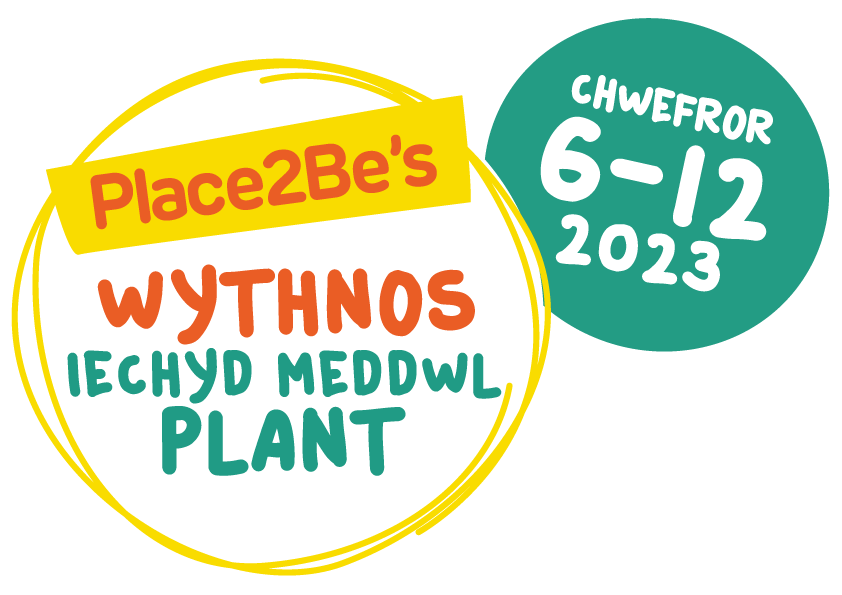 Cysylltu’n ddiogel ar-lein
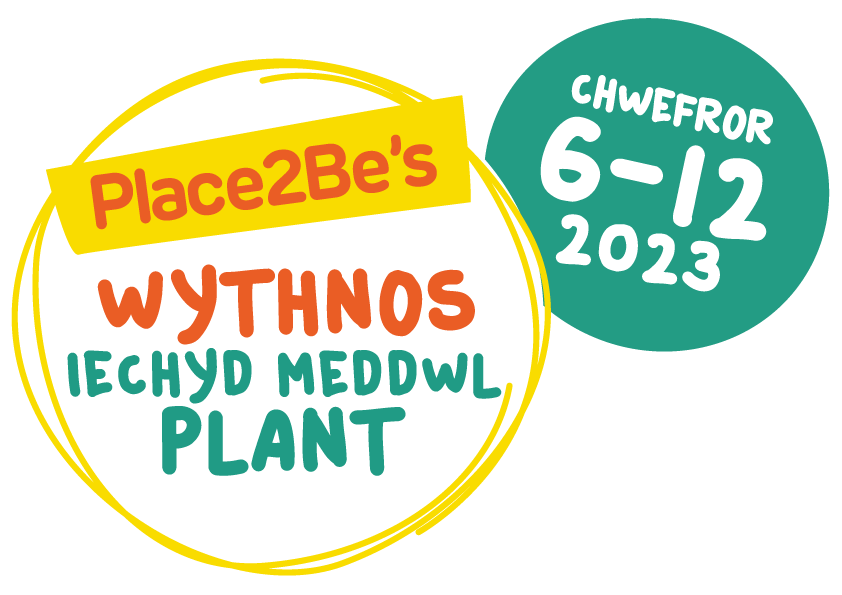 Sut allwn ni gysylltu mwy?
[Speaker Notes: Gorffennwch gyda chân/gerdd o’ch dewis]